BIGGER YOUR
POWERPOINT
工作总结
商务报告
商务展示
工作计划
汇报时间：XXXX  汇报人：xiazaii
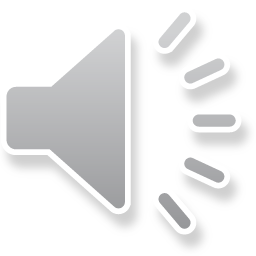 1
2
3
4
工作概述
完成情况
项目展示
总结与不足
1
工作概述
您的内容打在这里，或者通过复制您的文本后，在此框中选择粘贴，并选择只保留文字。
NE
ADD YOUR TITLE HERE
1-1
这里输入您的文这里输入您的文字
这里输入您的文这里输入您的文字
这里输入您的文这里输入您的文字
ADD YOUR TITLE HERE
1-2
您的内容打在这里，或者通过复制您的文本后，在此框中选择粘贴，并选择只保留文字。
您的内容打在这里，或者通过复制您的文本后，在此框中选择粘贴，并选择只保留文字。
您的内容打在这里，或者通过复制您的文本后，在此框中选择粘贴，并选择只保留文字。
ADD YOUR TITLE HERE
1-3
您的内容打在这里，或者通过复制您的文本后，在此框中选择粘贴，并选择只保留文字。
您的内容打在这里，或者通过复制您的文本后，在此框中选择粘贴，并选择只保留文字。
您的内容打在这里，或者通过复制您的文本后，在此框中选择粘贴，并选择只保留文字。
ADD YOUR TITLE HERE
1-4
添加文本
添加文本
您的内容打在这里，或者通过复制您的文本后，在此框中选择粘贴，并选择只保留文字。
您的内容打在这里，或者通过复制您的文本后，在此框中选择粘贴，并选择只保留文字。
添加文本
添加文本
2
完成情况
您的内容打在这里，或者通过复制您的文本后，在此框中选择粘贴，并选择只保留文字。
TW
ADD YOUR TITLE HERE
2-1
您的内容打在这里，或者通过复制您的文本后，在此框中选择粘贴，并选择只保留文字。您的内容打在这里，或者通过复制您的文本后，在此框中选择粘贴，并选择只保留文字。
01
02
03
04
添加文本
添加文本
添加文本
添加文本
ADD YOUR TITLE HERE
2-2
01
02
输入您的文字
输入您的文字
06
03
标题
标题
05
04
输入您的文字
输入您的文字
标题
标题
标题
标题
输入您的文字
输入您的文字
ADD YOUR TITLE HERE
2-3
请在此添加文本
请在此添加文本
请在此添加文本
请在此添加文本
请在此添加文本
请在此添加文本
请在此添加文本
ADD YOUR TITLE HERE
2-4
这里输入您的文这里输入您的文字
这里输入您的文这里输入您的文字
这里输入您的文这里输入您的文字
这里输入您的文这里输入您的文字
这里输入您的文这里输入您的文字
3
项目展示
您的内容打在这里，或者通过复制您的文本后，在此框中选择粘贴，并选择只保留文字。
HREE
ADD YOUR TITLE HERE
3-1
您的内容打在这里，或通过复制您的文本后在此框中选择粘贴并选择只保留文字您的内容打在这里您的内容打在这里
3月
5月
1月
投放：819万
付款：808万
投放：130万
付款：116万
投放：513万
付款： 513万
6月
2月
4月
投放：124万
付款：70万
投放：97万
付款：97万
投放：450万
付款： 429万
ADD YOUR TITLE HERE
3-2
创意图表增色您的汇报
您的内容打在这里，或者通过复制您的文本后，在此框中选择粘贴，并选择只保留文字单击此处添加文字小标题
ADD YOUR TITLE HERE
3-3
03
请输入文本
请输入文本
请输入标题
02
请输入文本
请输入文本
输入标题
01
请输入文本
请输入文本
请输入标题
ADD YOUR TITLE HERE
3-4
02
01
请输入标题
请输入标题
请输入文本
请输入文本
请输入文本
请输入文本
04
03
请输入标题
请输入标题
请输入文本
请输入文本
请输入文本
请输入文本
4
总结与不足
您的内容打在这里，或者通过复制您的文本后，在此框中选择粘贴，并选择只保留文字。
F   UR
ADD YOUR TITLE HERE
4-1
此处添加标题
60%
50%
40%
30%
20%
您的内容打在这里，或通过复制您的文本后在此框中选择粘贴并选择只保留文字您的内容打在这里
您的内容打在这里，或通过复制您的文本后在此框中选择粘贴并选择只保留文字您的内容打在这里
您的内容打在这里，或通过复制您的文本后在此框中选择粘贴并选择只保留文字您的内容打在这里
10%
0%
点击此处添加标题
ADD YOUR TITLE HERE
4-2
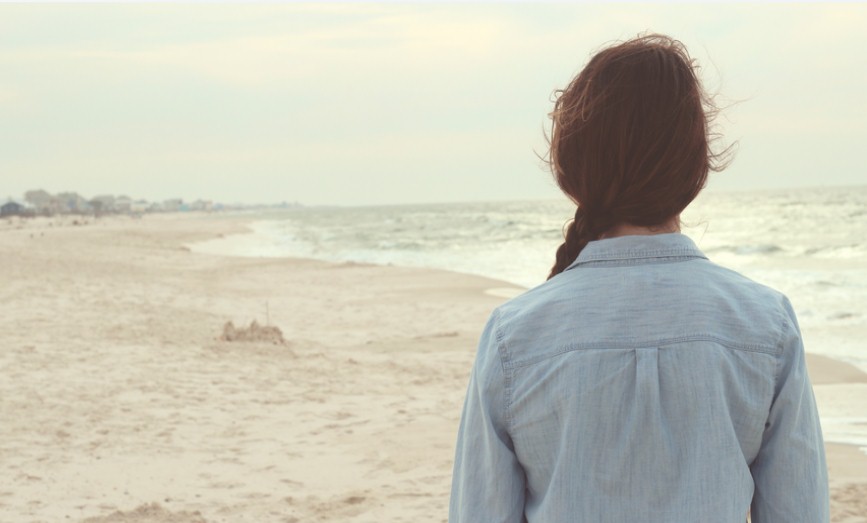 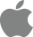 您的内容打在这里，或通过复制您的文本后在此框中选择粘贴并选择只保留文字您的内容打在这里您的内容打在这里，或通过复制您的文本后在此框中选择粘贴并选择只保留文字您的内容打在这里
ADD YOUR TITLE HERE
4-3
01
OPTION
在此添加内容在此添加内容在此添加内容在此添加内容在此添加内容
02
此处添加文本
此处添加文本
此处添加文本
此处添加文本
OPTION
在此添加内容在此添加内容在此添加内容在此添加内容在此添加内容
03
OPTION
在此添加内容在此添加内容在此添加内容在此添加内容在此添加内容
04
在此添加内容在此添加内容在此添加内容在此添加内容在此添加内容
OPTION
ADD YOUR TITLE HERE
4-4
01
02
03
04
您的内容打在这里，或通过复制您的文本后在此框中选择粘贴并选择只保留文字
您的内容打在这里，或通过复制您的文本后在此框中选择粘贴并选择只保留文字
您的内容打在这里，或通过复制您的文本后在此框中选择粘贴并选择只保留文字
您的内容打在这里，或通过复制您的文本后在此框中选择粘贴并选择只保留文字
53%
40%
20%
75%
感谢您的观看